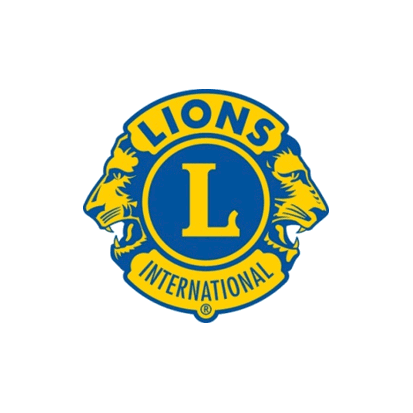 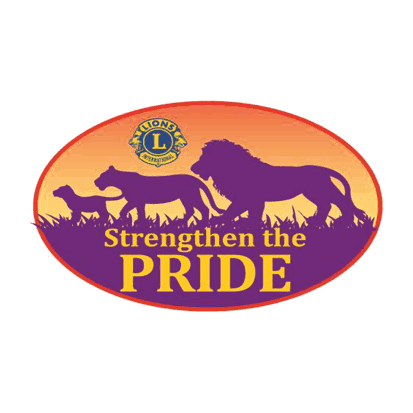 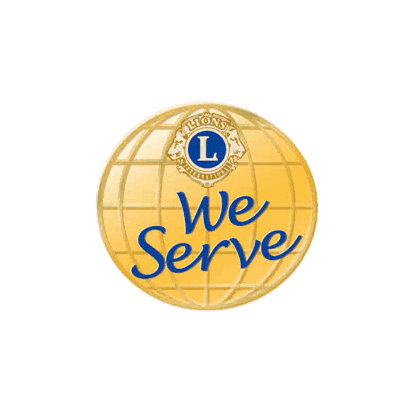 PROGRAMA DEL 
PRESIDENTE  INTERNACIONAL
2014 - 2015
“ Promover el orgullo de ser León ”

Es el orgullo que nace de haber mejorado a nuestras comunidades; del servicio relevante que brindamos y de la ayuda que damos al prójimo necesitado.

Este orgullo forma los fundamentos de nuestro compromiso de servir al prójimo, y nos ha convertido en los líderes del servicio humanitario en el mundo.

Es la plataforma para alcanzar el éxito durante el próximo año, hasta el centenario y por los cientos de años futuros de nuestra asociación.
Promover el Orgullo de Ser León a través del servicio

Desafío de Servicio del Centenario: La celebración comenzará en julio de 2014 y concluirá en diciembre de 2017. El Desafío de Servicio del Centenario consistirá de cuatro elementos, incluyendo un programa de premios para los clubes que hayan reportado actividades de servicio que estuvieran a la par con los objetivos de la Campaña Global de Servicio en Acción. 
 
Se alienta a todos los clubes, a que durante el próximo año, lleven a cabo un proyecto especial de servicio que atienda las necesidades de los niños – en cualquier comunidad carente de recursos– en las áreas de alfabetización, hambre, abuso infantil o pobreza extrema. Deben procurar la ayuda de familiares y amigos para llevar a cabo estas actividades.
2. Promover el Orgullo de Ser León a través del aumento de socios

Nuestro enfoque está en el servicio, pero nuestra fuerza depende de nuestros socios. Necesitamos crecer aun más para mantener nuestra posición de líderes globales del servicio humanitario en el mundo. Podemos lograr aumento de socios de las siguientes maneras: 

Cada socio debe lograr el ingreso de por lo menos un Socio Nuevo

Los clubes deben estar preparados para darle la bienvenida a los socios nuevos, proveerles orientación y oficializarlos como socios durante una ceremonia adecuada. 
 
 Aunque nuestros clubes prosperan con socios de diferentes grupos demográficos, debemos invitar a más mujeres y jóvenes para que ingresen a nuestros clubes.
3. Promover el Orgullo de Ser León al fortalecer nuestros clubes

Tenemos que fortalecer a nuestra asociación comenzando desde abajo, "de los clubes hacia arriba". Cada club debe examinar lo que está haciendo y poner en marcha nuevas estrategias y técnicas para renovar su energía. El objetivo es que nuestros clubes tengan un mejor enfoque, dirección, afán y propósito.

Objetivos y Estrategias:

  Completar la Evaluación de las necesidades de la comunidad

  Participar en el Proceso Club Excelente

  Asegurar que todos los socios participen activamente

  Patrocinar un club Leo.
4. Promover el Orgullo de Ser León a través del liderato

 Fortalecer nuestros clubes a través del desarrollo de sus líderes

  El desarrollo de líderes capaces comienza con la ceremonia de   
    juramento de socios nuevos, su orientación adecuada, y de ahí,  
   alentarles a que se desarrollen como líderes, esto se puede   
   lograr de las siguientes maneras:

1.- Asignar a los socios nuevos a los comités del club para que 
      pongan en práctica sus habilidades de liderato.

2.-  Capacitar a los dirigentes para que sean capaces de  
       desempeñar sus cargos. 

3.- Establecer un plan para el desarrollo de líderes, incluyendo   
      metas para la orientación de socios, los mentores, la asistencia  
      a las reuniones de zona y programas de capacitación.
5. Promover el Orgullo de Ser León a través de Colaboradores

Podemos hacer y lograr mucho más al fomentar colaboraciones con personas, compañías y organizaciones que compartan nuestro interés de servir. Se alienta a los clubes a procurar colaboradores para ayudarse mutuamente, fortalecer sus comunidades y mejorar el servicio que brindan.

6. Promover el Orgullo de Ser León al reafirmar nuestra dedicación

Nuestro fundador Melvin Jones, inculcó el orgullo de servir a nuestros primeros socios, y los ayudó a mantener vivo su orgullo y asegurar el crecimiento de Lions Clubs International.
Como parte de nuestra celebración del centenario, podríamos observar el cumpleaños de Melvin Jones el 13 de enero y así honrar a nuestro fundador, y reafirmar nuestra dedicación al servicio comunitario, a nuestro código de ética y la misión de nuestra asociación.


7. Promover el Orgullo de Ser León al donar 
 
Cuanto más donemos, más tendremos que brindar. Este año, los clubes deben mejorar sus donaciones a LCIF, la rama caritativa de nuestra asociación.
8. Promover el Orgullo de Ser León con creatividad

La habilidad de adaptarnos y superar nuevos desafíos ha sido un factor importante para el éxito pasado, y nos ha ayudado a prosperar en este mundo tan cambiante.

Para asegurar nuestro futuro crecimiento, tenemos que ser creativos y utilizar y aprovechar la tecnología moderna.

LCI cuenta con un sistema electrónico moderno y hace uso de las herramientas que brindan las redes sociales en línea, las cuales podemos utilizar para Promover el Orgullo de Ser León

Aprovechar las oportunidades de capacitación que se ofrece en línea y durante los seminarios en la convención distrital, el foro de área y la convención internacional.
9. Promover el Orgullo de Ser León con valentía y convicción

Los Leones tienen valentía y convicción Como Leones debemos rugir. Debemos demostrar al mundo lo que somos, nuestra incansable dedicación, el servicio que brindamos y que somos capaces de superar cualquier desafío que confrontemos para continuar brindando nuestro servicio. 
 
Gobernadores electos, tenemos la oportunidad de "rugir" con más fuerza que nunca, al mantener nuestro enfoque en el servicio, aumento de socios, desarrollo de clubes, colaboraciones, liderato, dedicación, creatividad, valentía y convicción. Coordinen sus esfuerzos, colaboren con sus equipos y utilicen los recursos que se ponen a su disposición para Promover el Orgullo de Ser León.
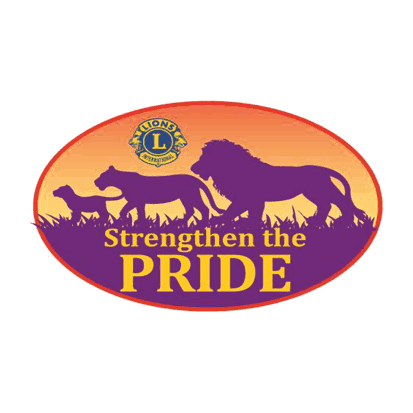 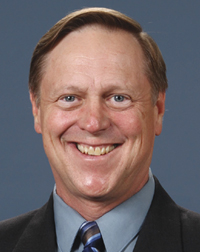 Joseph Preston
Presidente Internacional
2014 - 2015